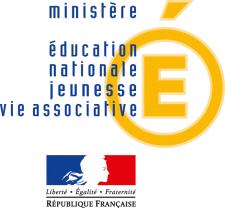 Baccalauréat professionnelGestion -- Administration
Programme national de pilotage
Poitiers – 13 & 14 octobre 2011
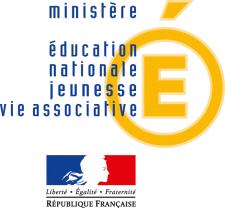 Des compétences…aux ateliers rédactionnels
Programme national de pilotage
Poitiers – 13 & 14 octobre 2011
Plan
Pourquoi des ateliers rédactionnels ?  
Quels objectifs  et quelles démarches?
Pour quels apprentissages?
Quels types d’ateliers et comment les mettre en place ?
PNP - Poitiers - 13 & 14 octobre 2011
3
1. Pourquoi des ateliers rédactionnels ?
PNP - Poitiers - 13 & 14 octobre 2011
4
Des compétences rédactionnelles indispensables au professionnel
Note d’opportunité 
« La compétence à communiquer intègre une maîtrise langagière spécifique du métier et une utilisation du lexique de l’organisation dans tout type de contexte et de situation professionnels. »
PNP - Poitiers - 13 & 14 octobre 2011
5
Des compétences rédactionnelles indispensables au professionnel
Le Référentiel d’Activités Professionnelles  (RAP)

«  Dans son rôle d’interface et de producteur de documents et de supports de communication, le titulaire du baccalauréat professionnel Gestion-Administration doit maîtriser la qualité de son expression écrite et orale. Vecteur de l’image de l’organisation, sa maîtrise de l’orthographe et de la syntaxe est impérative. »
PNP - Poitiers - 13 & 14 octobre 2011
6
Des compétences rédactionnelles complexes
Des situations de communication et des productions écrites très diverses.
Mobilisant des connaissances et capacités langagières spécifiques variant selon les productions attendues .
De la part d’élèves ou d’apprentis qui, au sortir de la troisième générale ou de la troisième préparant à la voie professionnelle, n’auront peut-être pas encore validé la compétence 1 du socle commun.
PNP - Poitiers - 13 & 14 octobre 2011
7
Une nécessaire collaboration
Un enseignement en co-disciplinarité: professeur de français (PLP Lettres-histoire ou PLP langue-Lettres) et professeur d’économie-gestion.
Chaque professeur apportant, selon les productions travaillées, ses compétences disciplinaires spécifiques
Dans un esprit de découverte, de mutualisation et d’enrichissement réciproques
PNP - Poitiers - 13 & 14 octobre 2011
8
Pour des finalités diverses
Pour faire  évoluer les représentations des jeunes dans l’apprentissage d’un métier :  liaison EG /EP.

Pour faciliter les poursuites d’études.

Pour parfaire les compétences  rédactionnelles des jeunes qu’elles soient professionnelles ou plus personnelles.
PNP - Poitiers - 13 & 14 octobre 2011
9
2. Quels objectifs et quelles démarches ?
PNP - Poitiers - 13 & 14 octobre 2011
10
Deux « cadres » de référence
Le Projet Pluridisciplinaire à Caractère Professionnel « Réalisation, en équipe, d'un objectif prenant en compte  les enseignements généraux mobilisés dans toute activité professionnelle ». (2000)

Le socle commun et la compétence 1: Maîtrise de la langue
« Savoir lire, écrire et parler le français conditionne l'accès à tous les domaines du savoir et l'acquisition de toutes les compétences . » 
« Faire accéder tous les élèves à la maîtrise de la langue française, à une expression précise et claire à l'oral comme à l'écrit, relève de l'enseignement du français mais aussi de toutes les disciplines. » (2006)
PNP - Poitiers - 13 & 14 octobre 2011
11
Les objectifs des ateliers rédactionnels (RC. Annexe III c)
« Développer des comportements professionnels adaptés aux contextes et situations rencontrés (écoute, rigueur, réactivité, créativité…).
 S’approprier les contextes de production des documents et supports de communication.
 Conceptualiser les différents documents et supports de communication.
 Produire des documents et supports de communication dans le respect de consignes, de procédures ou d’un cahier des charges.
 Contrôler la qualité rédactionnelle des documents et supports traités. »
PNP - Poitiers - 13 & 14 octobre 2011
12
Dans la logique des situations professionnelles
Préambule du RC

- Les savoirs rédactionnels sont centrés sur la production écrite en situation professionnelle. 
- Ces savoirs sont présents dans 17 situations professionnelles sur les 55 que comporte le référentiel.
PNP - Poitiers - 13 & 14 octobre 2011
13
3 . Pour quels apprentissages ?
PNP - Poitiers - 13 & 14 octobre 2011
14
Quelques genres d’écrits à travailler
Dans le cadre des 17 situations professionnelles du RC
- Le courrier d’un partenaire ou à un partenaire (réclamation à un fournisseur, relance client, sollicitation auprès d’une administration etc.)
- Les consignes de sécurité 	
- Les documents d’accueil 
- Le courrier à un salarié
- Le discours 
- L’annonce 	
- Le compte rendu de réunion 
- La fiche de synthèse 
- Le descriptif d’un projet 
- Le rapport d’étape d’un projet etc.
PNP - Poitiers - 13 & 14 octobre 2011
15
Leur présentation dans le référentiel
PNP - Poitiers - 13 & 14 octobre 2011
16
Leur présentation dans le référentiel
Classe 1.3. Gestion administrative des relations avec les autres partenaires  

1.3.3. Traitement des formalités administratives

Savoirs associés 
Savoirs rédactionnels
- Lecture et écriture d’un genre 
Le courrier de sollicitation auprès d’une administration
- Procédés d’écriture
• Le positionnement et la situation de l’émetteur
• La description et la justification de la requête
• Les codes et règles du courrier aux administrations
• Le lexique du souhait, de la demande, de l’autorisation
• Les modes et temps des verbes : conditionnel
PNP - Poitiers - 13 & 14 octobre 2011
17
Un exemple de courrier
SARL   ESCOUZEL
Produits régionaux et biologiques
Place Royale                                                                                Labastide, le 1er octobre 2011
40240 Labastide d’Armagnac                                                                                                           
 				               
Monsieur le Maire
Hôtel de Ville
Place Royale             
40240 Labastide d’Armagnac
 Objet : modification couleur menuiseries extérieures
 
Monsieur le Maire,
 
Comme suite à notre courrier du 24 août dernier au service départemental de l’architecture et du patrimoine des Landes, et à la rencontre du 22 septembre avec Monsieur Gileti, architecte des Bâtiments de France et à son courrier du 29, nous avons pris bonne note des références qu’il nous a conseillées.
 
Nous avons donc l’honneur de vous informer que, conformément à l’avis de Monsieur Gileti, nous allons utiliser, pour la peinture des menuiseries extérieures de notre commerce de Labastide d’Armagnac , les références des couleurs suivantes : 
 Nuancier Sikkens Color, collection 2021, page 88, G8.1060 ou G8.1070.
 
Nous vous prions d’agréer, Monsieur le Maire, l’expression de nos salutations les plus distinguées.
 
                                                                                                                              Le Gérant, Pierre Escouzel 
 copie : M. Gileti
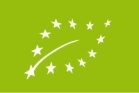 +2
+1
PNP - Poitiers - 13 & 14 octobre 2011
18
Exploitation des cinq niveaux (RC Annexe III c)
1. Communication et énonciation
Contexte, situation de communication et ses marques dans l’énonciation du texte
→ identités des interlocuteurs, pronoms personnels, indicateurs temporels, temps verbaux  (antériorité, simultanéité, postériorité)
2. Visées et enjeux
Visée informative avec un enjeu « civique » implicite.
→ Mode indicatif, phrases déclaratives, mise en paragraphes, valorisation de la décision, lexique  « neutre »
3.Genres des documents professionnels
Le courrier d’information d’un  commerçant  à une administration
→ Mise en page du courrier, formules d’usage…
Courrier
PNP - Poitiers - 13 & 14 octobre 2011
19
Exploitation des cinq niveaux (suite)
4. Lexique professionnel
→ Lexique thématique
→ Lexique usuel codifié selon l’usage et les relations (hiérarchiques ou entre « pairs »)
5. Mobilisation de connaissances et de codes orthographique, grammatical et syntaxique
→  Les caractères typographiques
→  Les « marques de personne », les modes et temps verbaux, (valeurs et conjugaisons), les accords, la syntaxe, la ponctuation
→ La cohésion du texte (connecteurs, faits de reprise) et cohérence logique (mise en paragraphes, progression de l’information)
→ Les niveaux de langue et l’orthographe lexicale.
Une révision en situation, au fil de l’écriture et de la réécriture.
Courrier
PNP - Poitiers - 13 & 14 octobre 2011
20
4. Quels types d’ateliers et comment les mettre en place ?
PNP - Poitiers - 13 & 14 octobre 2011
21
Différents types d’ateliers
Ateliers d’observation et d’analyse du réel à partir de documents et supports de communication existants,

 Ateliers de simulation de situations professionnelles,

 Ateliers de production à partir de demandes réelles,
 
 Ateliers de partage d’expériences de production après des PFMP,
 
- Ateliers de transposition rédactionnelle (changement d’énonciateur, de cibles, de contraintes, de supports… dans des contextes plus ou moins critiques,

- Ateliers d’auto-formation, notamment aux logiciels dédiés.
PNP - Poitiers - 13 & 14 octobre 2011
22
Avec une organisation propre à chaque établissement
Des séances en co-animation dans le cadre (et/ou) :
des  horaires dédiés à l’Enseignement Général en Lien avec la Spécialité (EGLS),
des  horaires dédiés à l’accompagnement personnalisé (AP),
des PFMP : avant, pendant et après,
de projets à caractère pluridisciplinaire et professionnel,
→  Pas d’horaires spécifiques. Projet d’établissement.
PNP - Poitiers - 13 & 14 octobre 2011
23
En guise de conclusion…
« écrire est toujours un art plein de rencontres.
La lettre la plus simple suppose un choix entre
des milliers de mots, dont la plupart sont
étrangers à ce que vous voulez dire. »

Alain - 1934
PNP - Poitiers - 13 & 14 octobre 2011
24